Галич, Александр Аркадьевич
Věra Gábová
UČO: 437501
Александр Аркадьевич Галич
19 октября 1918, Екатеринослав (Днепр) — 15 декабря 1977, Париж
настоящая фамилия Ги́нзбург
литературный псевдоним Галич 
из букв собственных фамилии («Г»), имени («Ал») и отчества («ич»).

русский поэт, сценарист, драматург, прозаик, автор и исполнитель собственных песен.
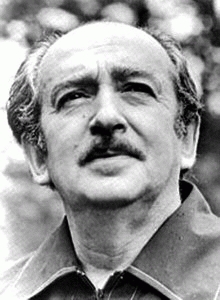 жизнь
Первая публикация — стихотворение Мир в рупоре (1932)

поступил в Литературный институт и в Оперно-драматическую студию Станиславского 

в войне неучаствовал, у него была врождённый порок сердца

жил в городе Грозный, работал в драматическом театре
конфликт с режимом
было запрещено давать публичные концерты.
Его не печатали
Он выступал со своими песнями по квартирам (домашние концерты)

1972 был исключён из Союза писателей СССР и Союза кинематографистов
1974- Галич был вынужден эмигрировать
1977- Галич трагически погиб от удара электрическим током при подключении антенны к телевизору.
творчество
Пьесы:

1946 — «Улица мальчиков»,
1946—1947 — «Походный марш» (или «За час до рассвета»),
1947—1948 — «Вас вызывает Таймыр» (в соавторстве с К. Ф. Исаевым; в 1970 г. снят фильм)
1954 — «Пути, которые мы выбираем» (или «Под счастливой звездой»),
1958 — «Пароход зовут „Орлёнок“»
1959 — «Много ли человеку надо»
сценарии фильмов:

1954 — «Верные друзья» (совместно с К. Ф. Исаевым)

1962 — «На семи ветрах»

1964 — «Дайте жалобную книгу»

1964 — «Государственный преступник»

1965 — «Третья молодость»

1967 — «Бегущая по волнам»
http://vm.ru/news/2013/12/14/kogda-ya-vernus-10-znamenitih-pesen-aleksandra-galicha-227226.html
https://ru.wikipedia.org/wiki/%D0%93%D0%B0%D0%BB%D0%B8%D1%87,_%D0%90%D0%BB%D0%B5%D0%BA%D1%81%D0%B0%D0%BD%D0%B4%D1%80_%D0%90%D1%80%D0%BA%D0%B0%D0%B4%D1%8C%D0%B5%D0%B2%D0%B8%D1%87#.D0.94.D1.80.D0.B0.D0.BC.D0.B0.D1.82.D1.83.D1.80.D0.B3.D0.B8.D1.8F
http://vsekratko.ru/biography/galich/
http://www.bards.ru/Galich/
http://vm.ru/news/2013/12/14/kogda-ya-vernus-10-znamenitih-pesen-aleksandra-galicha-227226.html
спасибо за внимание
